Passive Screening
By entering through these doors, I  attest:
I do not have any of the following COVID-19 related symptoms for which there is no known cause
Fever (a temperature of 37.8 oC  or higher)
Chills
New or worsening cough
New smell or taste disorder
Shortness of breath/difficulty breathing

I do not have two or more of the following COVID-19 related symptoms for which there is no known cause
Sore throat
Runny nose or nasal congestion
Different or worsening headaches
Nausea, vomiting and/or diarrhea
Unexplained fatigue
Muscle aches or joint pain
I have not tested positive for COVID-19

If you do not pass screening, please do not enter the building.
Staff must follow protocols for sick calls
Visitors must follow guidance from their public health unit

If  it has been 10 days since you tested positive or cleared by the IPAC  team, you can enter the building
Thanks for doing your part.
Together, we improve the well-being of the people we serve.
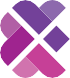 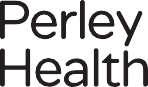 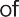 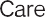